Pjgvb....
cvV cwiwPwZ
Pjgvb....
wkLbdj
GB cvV †k‡l wkÿv_©xiv..
1| wWwm ‡gvU‡ii Kvh©YxwZ wK Zv ej‡Z cvi‡e|
2| ‡gvU‡ii ‡fv‡ëR mgxKiY Rvb‡Z cvi‡e|
3| wWwm ‡gvU‡ii Av‡g©Pv‡i Drcbœ UK© mgxKiY eY©bv Ki‡Z cvi‡e|
4| UK© mgxKiY m¤úwK©Z MvwbwZK mgm¨vi mgvavb Ki‡Z cvi‡e|
Pjgvb....
12.0 wWwm ‡gvUit
†gvUi Ggb GKwU †gwkb, hvi mvnv‡h¨ ‰e`¨ywZK kw³‡K hvwš¿K kw³‡Z iæcvšÍwiZ nq| ‡h †gwkb wWwm kw³ MÖnb K‡i Dnv‡K hvwš¿K kw³‡Z iæcvšÍwiZ K‡i Zvnv‡K wWwm ‡gvUi e‡j| wWwm ‡Rbv‡iUi I wWwm ‡gvUi Gi MVb GKBiæc| wWwm ‡gvU‡K ‡Rbv‡iUi Ges wWwm ‡Rbv‡iUi‡K ‡gvUi wnmv‡e e¨envi Kiv hvq| GKwU wWwm ‡gvU‡ii Av‡g©Pvi‡K cªvBg †gvfv‡ii mvnv‡h¨ Nyiv‡bv nq ZLb †fv‡ëR Drcbœ K‡i| Avevi hLb wWwm mieivn †`qv nq ZLb †gvUi wnmv‡e P‡j|
12.1 wWwm ‡gvUi‡ii Kvh©bxwZt
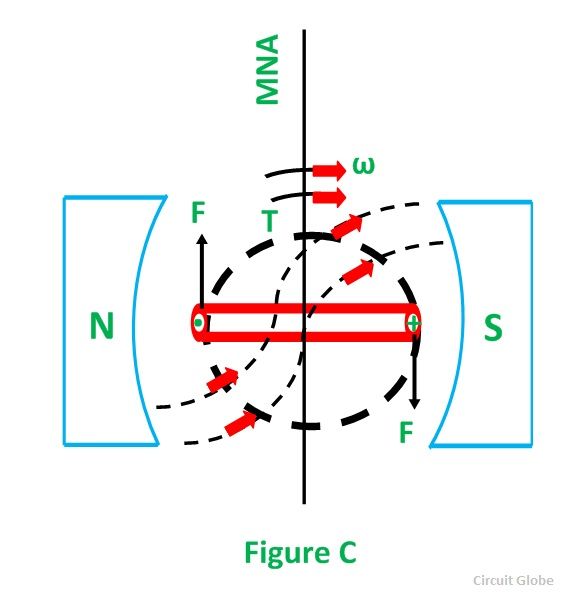 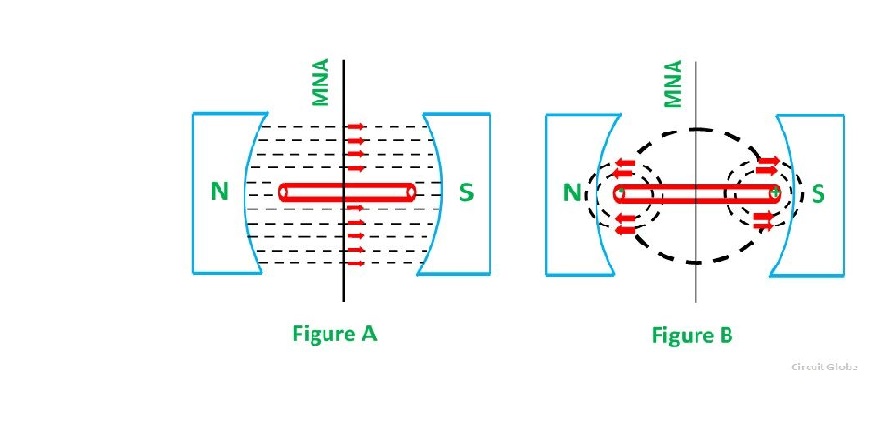 wWwm ‡gvU‡ii cÖavb `ywU Ask nj wdì Ges Av‡g©Pvi| ‡gvU‡i wWwm mieivn w`‡j wd‡ì Ges Av‡g©Pv‡i Kv‡i›U cÖevwnZ nq| d‡j  wdì Ges Av‡g©Pvi `ywU Avjv`v †PŠ¤^K †ÿÎ m„wó nq| d‡j Av‡g©Pvi Ny‡i| wPÎ 12.1 ‡Z (A) ïay †cv‡ji †PŠ¤^K-‡ÿÎ (B) ïay Kv‡i›Uevnx KÛvKU‡ii †PŠ¤^K-‡ÿÎ (C) Dfq †PŠ¤^K-‡ÿ‡Îi cÖwZwµqvq jwä †PŠ¤^K-‡ÿÎ|
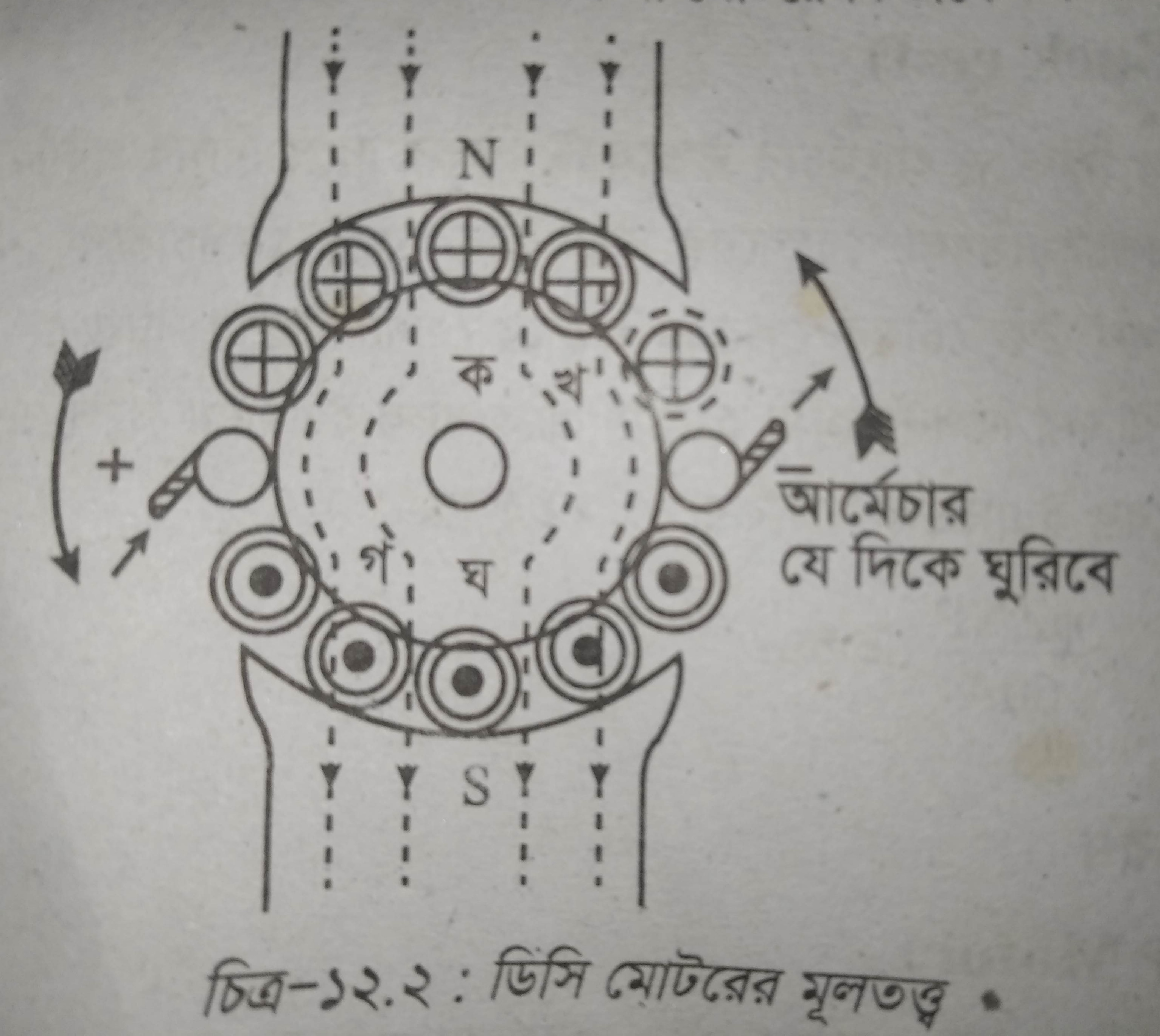 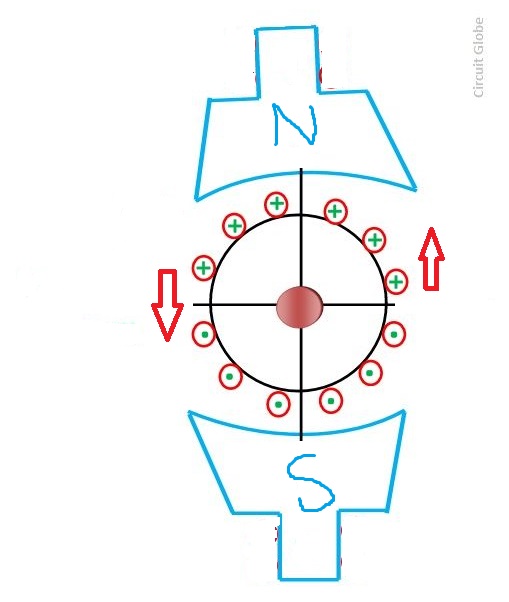 †cv‡j Drcbœ ej‡iLv cÖev‡ni w`K Dci †_‡K wb‡P| wb‡P jÿ¨ Ki‡j †`Lv hvq ‡h,Av‡g©Pv‡ii Dc‡ii As‡ki cÖ‡Z¨K cwievnxi Wvb cv‡k© †cv‡j Drcbœ ej‡iLv I cwievwn‡Z Drcbœ ej‡iLv cÖev‡ni w`K GKB Ges evg w`‡K Kg| d‡j cwievnx¸‡jv‡Z Drcbœ ej Av‡g©Pvi‡K evg w`‡K ‡Nviv‡bvi †Póv K‡i | Av‡g©Pv‡ii wb‡Pi As‡ki cwievnx¸‡jv‡Z ‡`Lv hvq ‡h cÖ‡Z¨K cwievnxi evg cv‡k© †cv‡ji ej‡iLv cÖevn I cwievnx‡Z Drcbœ ej‡iLv cÖevn GKB w`‡K Ges Wvb cv‡k Giv wecixZgyLx A_©vr wb‡Pi As‡ki cÖwZwU cwievnxi evg w`‡K ej‡iLvi NbZ ¡ ‡ewk Ges Wvb w`‡K Kg| d‡j cwievnx¸‡jv‡Z Drcbœ ej I wb‡Pi cwievnx¸‡jv‡Z Drcbœ e‡ji mw¤§wjZ wµqvq †gvU‡ii Av‡g©Pvi evgve‡Z© †Nv‡i A_©vr Av‡g©Pv‡ii Dc‡ii I wb‡Pi mgcwigvb I excwiZgyLx ej GK‡Î N~Y©‡Ki m„wó K‡i d‡j †gvUiwU AbeiZ Nyi‡Z _v‡K |
Pjgvb....
12.3 e¨vK B.Gg.Gdt
wWwm ‡gvU‡ii Av‡g©Pvi hLb †cv‡ji †PŠ¤^K †ÿ‡Îi g‡a¨ †Nv‡i ZLb †Rbv‡iU‡ii b¨vq †gvU‡iI Zwor Pvc Avweó nq| G Avweó Zwor Pvc mieivn †fv‡ë‡Ri wecixZgyLx e‡j G‡K e¨vK BGgGd e‡j|
12.4 ‡gvU‡ii ‡fv‡ëR mgxKiYt
wWwm ‡gvU‡i ‡fv‡ëR mieivn w`‡j mieivn ‡fv‡ë‡Ri wKQz Ask Av‡g©Pvi †iwR÷¨v‡Ýi Kvi‡Y Wªc nq| evwK †h †fv‡ëR _v‡K Zv †gvU‡ii e¨vK B.Gg.Gd Gi mgvb|
12.5 ‡gvU‡ii UK© mgxKiYt
hLb cwievnxi ga¨ w`‡q Current cÖevwnZ nq ZLb cwievnx Nyi‡Z Avi¤¢ K‡i cwievnxi GB NyY©‡bi cÖebZv‡K Torque e‡j| Torque Gi GB gvb ej I N~Y©‡bi †K›`ª n‡Z jg¦ `~i‡Z¡I mgvb |
F
.
r
N= r.p.s
Pjgvb....
D`vniYt 5| GKwU 4 †cvj j¨vc IqvBwìs hy³ wWwm †gvU‡ii Av‡g©Pv‡ii 24 wU LuvR Av‡Q| cÖwZwU Luv‡R 20 wU cwievnx Av‡Q| hw` wd‡ìi cÖwZ †cv‡j ej‡iLvi cwigvY 30 wgwjI‡qevi Ges 100 A Av‡g©Pvi Kv‡i›U nq Z‡e †gvU‡i †gvU KZ UK© Drcbœ n‡e?
mgvavbt
Pjgvb....
1| ‡gvUi Kv‡K e‡j?
2| wWwm ‡gvUi Kv‡K e‡j?
3| †Rbv‡iUi  KLb †gvUi wnmv‡e P‡j?
DËi t †Kvb †RbvU‡ii wdì‡K AwZwi³ cwigv‡Y `ye©j K‡i Gi Drcbœ †fv‡ëR‡K evmevi †fv‡ë‡Ri wb‡P bvwg‡q Avb‡j ZLb Zv †Rbv‡iU‡ii cwie‡Z© †gvUi wnmv‡e Pj‡Z _vK‡e|
4| c¨vivjvj Acv‡ik‡bi mgq wWwm †Rbv‡iUi¸‡jv‡Z BK¨yqvjvBRvi e¨envi Kiv nq †Kb?
DËi t †Rbv‡iUi c¨vivjvj Acv‡ik‡bi mgq cÖ‡Z¨K  †Rbv‡iU‡ii †fv‡ëR mgZv ivLvi Rb¨ BK¨yqvjvBRvi e¨envi Kiv nq |
Pjgvb....
AvMvgx K¬vm : 
Aa¨vq-13 (wWwm ‡gvU‡ii AcPqmg~n)
Pjgvb....
Home Work:
wWwm ‡gvU‡ii Av‡g©Pv‡i Drcbœ UK© m¤úwK©Z MvwYwZK mgm¨v|
Pjgvb....
এই ভিডিও টি পুনরায় দেখতে দক্ষতাবাতায়ন 
বা
 www.skills.gov.bd ভিজিট করুন
mevB‡K ab¨ev`...